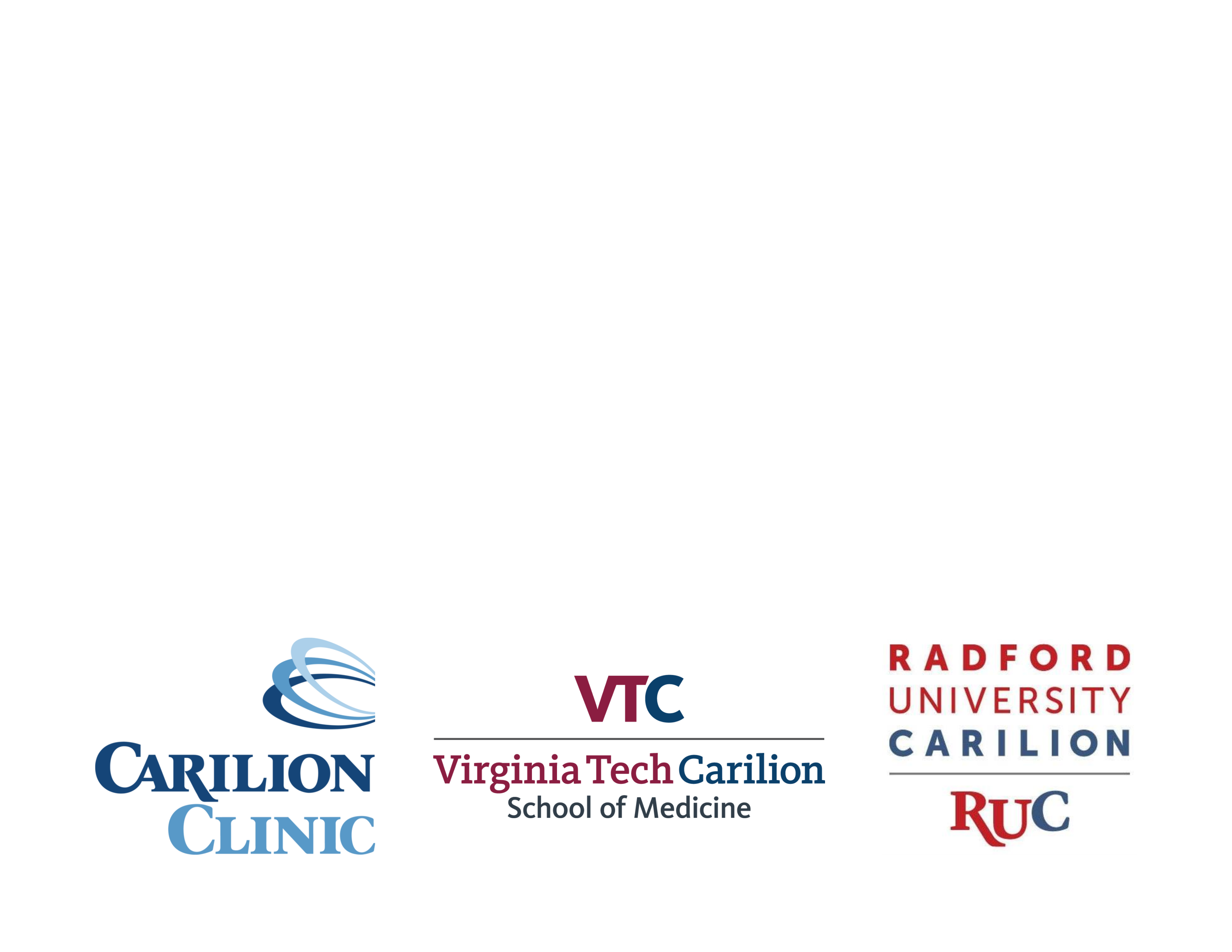 Title
Authors
Main finding goes here, translated into plain English. Emphasize the important words.
Extra Tables & Figures
Intro
Lorem ipsum
Lorem ipsum
Lorem ipsum
Lorem ipsum
Lorem ipsum
Methods
Lorem ipsum
Lorem ipsum
Lorem ipsum
Lorem ipsum
Results
QR Code
Discussion
Lorem ipsum
Lorem ipsum
Lorem ipsum
Lorem ipsum